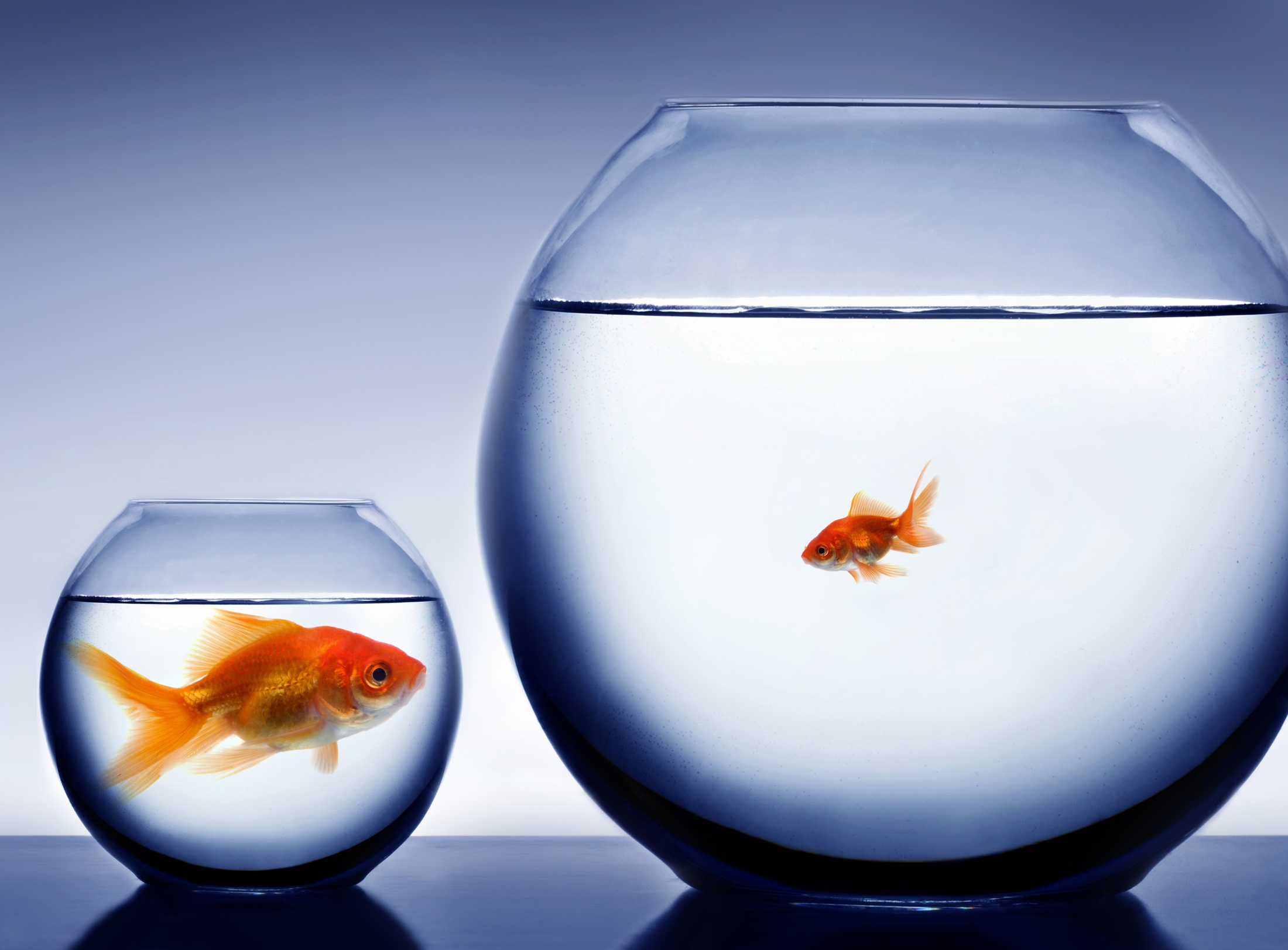 DOĞALGAZ İLETİM ŞEBEKESİNDE DENGESİZLİKLER VE 
TİCARET
EPDK Doğalgaz Dairesi
7. Taşıtanlar Formu
Bursa 26 Nisan 2013
Dengeleme Gazı Piyasası
Şebeke İşleyiş Düzenlemeleri ve Dengeleme Gazı
Toptan Satış Faaliyeti ve Dengeleme: Mevcut Durum
Dengeleme Gazı Piyasası: 
Parametreler
Fiyat ve Miktar
Talimatlar ve TMB
Diğer Prensipler
Toptan Satış Faaliyeti ve Dengeleme: Hedef
Sonraki Adımlar
ŞİD ve Dengeleme Gazı
Taşıyıcı Dengeleme Gazı Anlaşmalarını her bir Giriş Noktası için ayrı yapabilecek, … hangi Giriş Noktasından Dengeleme Gazı çekmesinin uygun olacağına göre Taşıtan Tedarikçilere bildirimde bulunacaktır
… bu tür bildirimler için öncelik Dengeleme Gazı Anlaşması yapılan Taşıtan Tedarikçilere verilecektir.
Taşıtanın sistemde Doğal Gaz bırakması durumunda Taşıyıcı, söz konusu Taşıtana … Dengeleme Gazı Fiyatı üzerinden ödeme yapacaktır.
Dengeleme Gazı Anlaşması yapılanlar hariç Taşıtan Tedarikçiler, her Ay için Dengeleme Gazı teklif fiyatlarını önceki ayın 25. gününe kadar Taşıyıcıya bildireceklerdir.
Taşıyıcının talimatı üzerine İletim Şebekesine sokulan Dengeleme Gazına ilişkin ilgili Taşıtan Tedarikçilere yapılacak ödemeler, söz konusu Taşıtanların Dengeleme Gazı teklif fiyatları veya söz konusu Taşıtanın Dengeleme Gazı Anlaşmasında belirlenen fiyat üzerinden hesaplanır.
KK/2970: DGF= … dengeleme gazı anlaşması yapan tedarikçiler için … anlaşmalarında belirtilen fiyatlar ile dengeleme gazı anlaşması yapmayan tedarikçiler için … dengeleme gazı teklif fiyatlarının, alınan dengeleme gazı miktarları ile ağırlıklandırılması sonucu bulunan ağırlıklı ortalama fiyatı ifade eder.
Geçici: 23.1.3.1 Taşıyıcı, Dahili Kullanım Gazı ve/veya Dengeleme Gazı için özel sözleşmeler yapmayacak, bu amaçla BOTAŞ’ın Doğal Gaz ithalat / ihracat / toptan satış üniteleri tarafından İletim Şebekesine sokulan Doğal Gazı kullanacaktır.
Toptan Satış Faaliyeti ve Dengeleme: Mevcut Durum
Toptan Satış Piyasası
Gün Öncesi Piyasası
Dengeleme Gazı Piyasası
Gün Sonrası Piyasası
Dengeleme Gazı Piyasası için Parametreler
Dengeleme Gazı Piyasası için Parametreler
Dengeleme Gazı Piyasası: Miktar ve Fiyat
Sm3
Piyasa Alacak
DGAF
DG
DG
Piyasa Satacak
DGSF
Gün
Optimum Stok
Fiili Stok
Dengeleme Gazı Piyasası: Teklifler, Talimatlar ve TMB’ler
Gün İçi Talimat
TMB
G+2
G
G+1
G-1
Teklifleri Alınması
Dengesizliklerin gerçekleşmesi
Diğer Prensipler
DGSF Teklif Tavan Fiyatı ve DGAF Teklif Taban Fiyatı
Sistem Kısıtının Fiyatlandırılması
DG > Teklif Miktarı durumu ve Talimat Fiyatı
Toptan Satış Faaliyeti ve Dengeleme: Hedef
Toptan Satış Piyasası
Gün Öncesi Piyasası
Dengeleme Gazı Piyasası
Gün Sonrası Piyasası
Sonraki Adım: Emanet Gazı
Dengesizlik Gazı
Emanet Gazı
Sm3
Dengesizlik Gazı
Optimum Stok
Fiili Stok